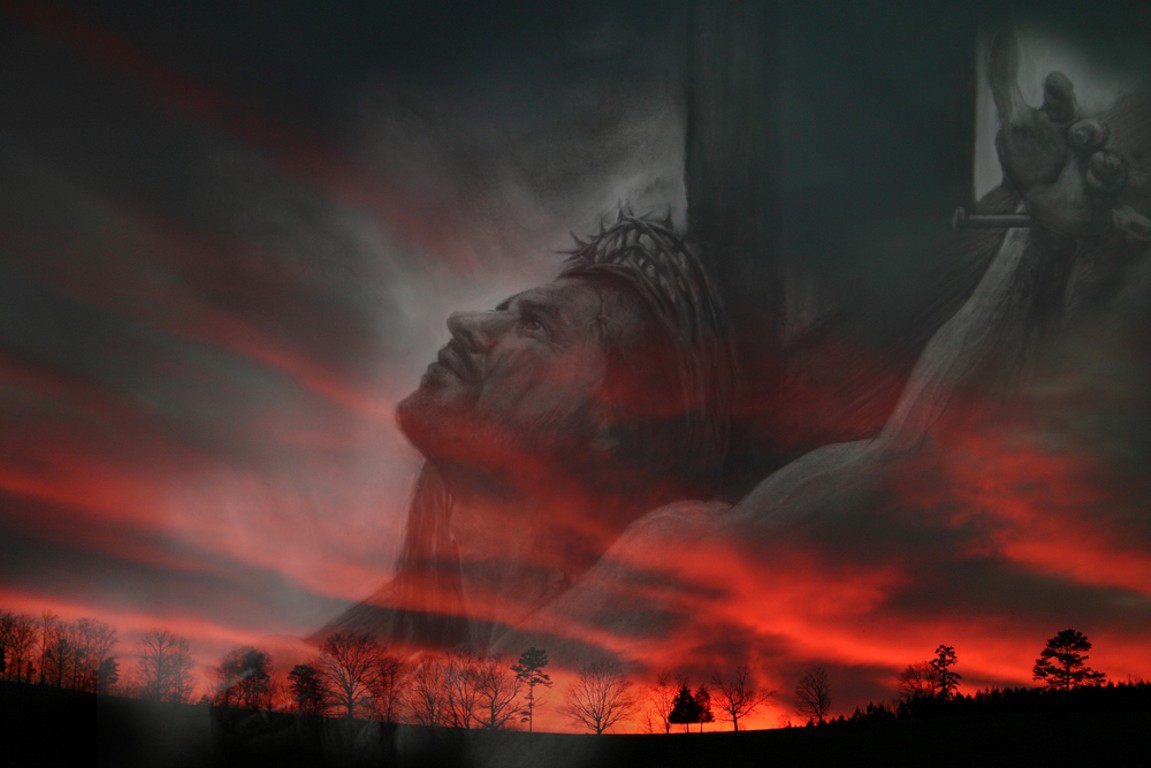 1 fjks ia:dkh
2 fjks ia:dkh
3 fjks ia:dkh
fufkyslsrsu
4 fjks ia:dkh
5 fjks ia:dkh
6 fjks ia:dkh
7 fjks ia:dkh
8 fjks ia:dkh
9 fjks ia:dkh
fufkyslsrsu
10 fjks ia:dkh
11 fjks ia:dkh
12 fjks ia:dkh
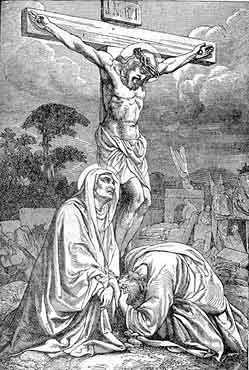 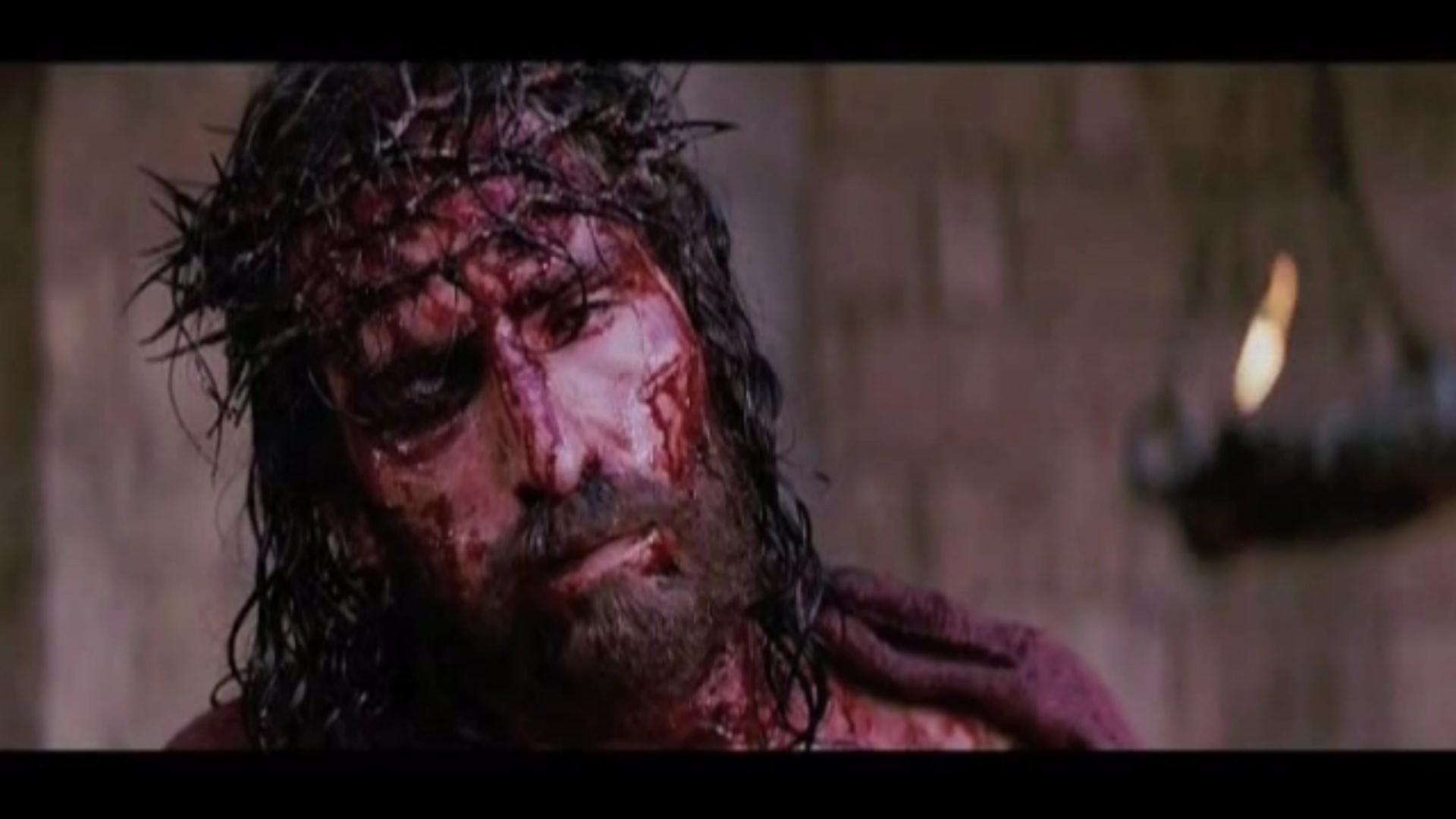 fÊiq iajdñ orefjda urKhg 
;skaÿj ,nk fial
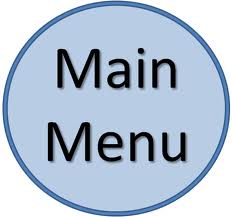 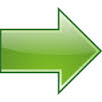 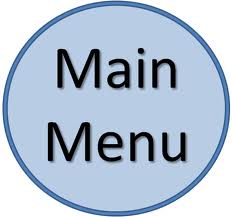 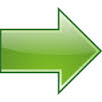 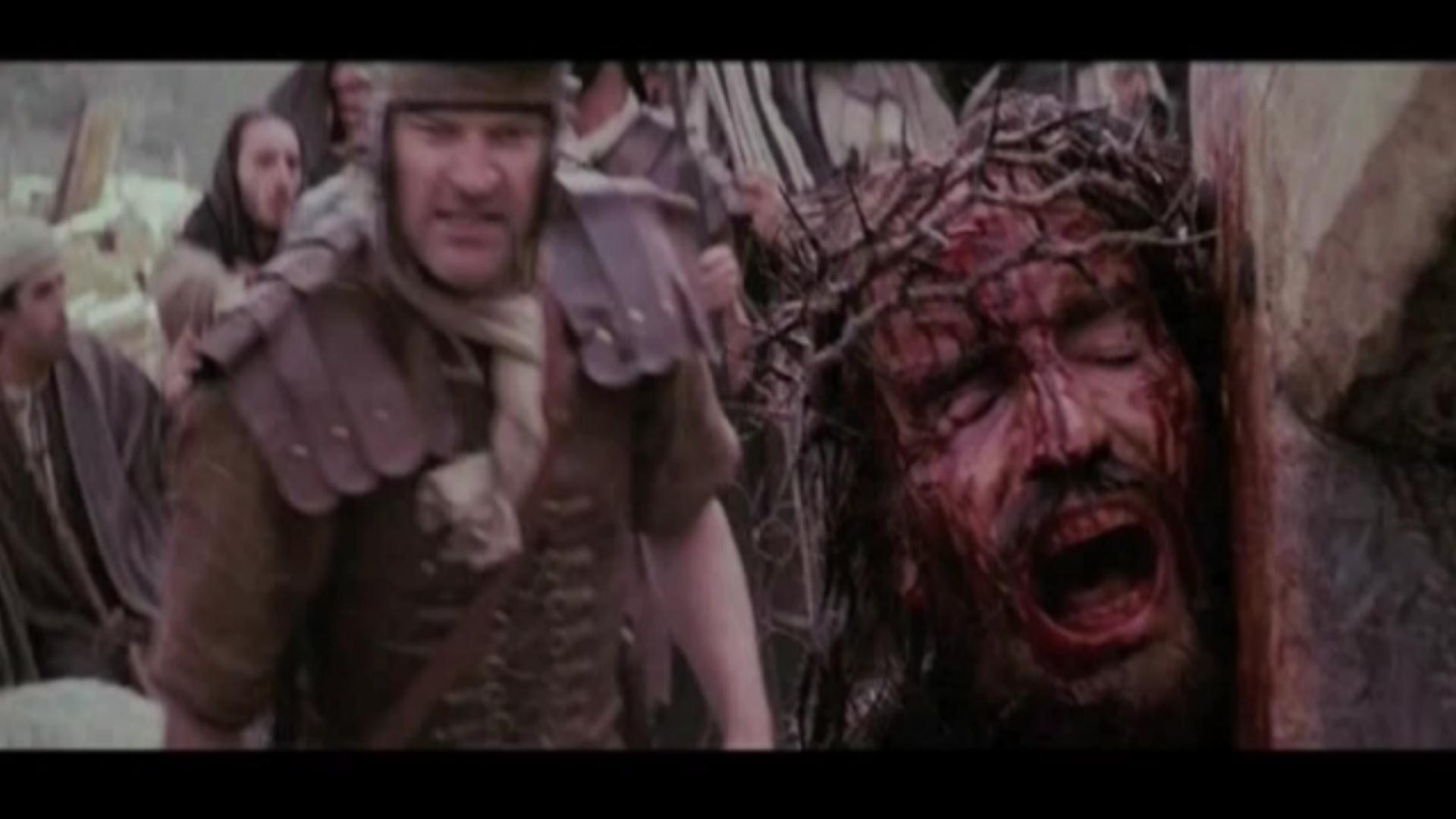 cqofhda fÊiq iajdñorejkaf.a Y%S lrmsg l=reih ;n;s
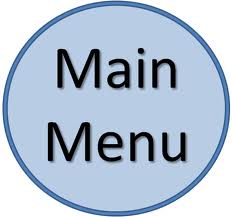 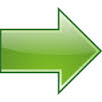 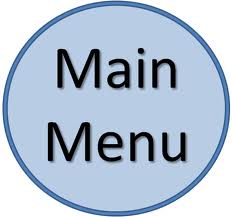 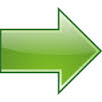 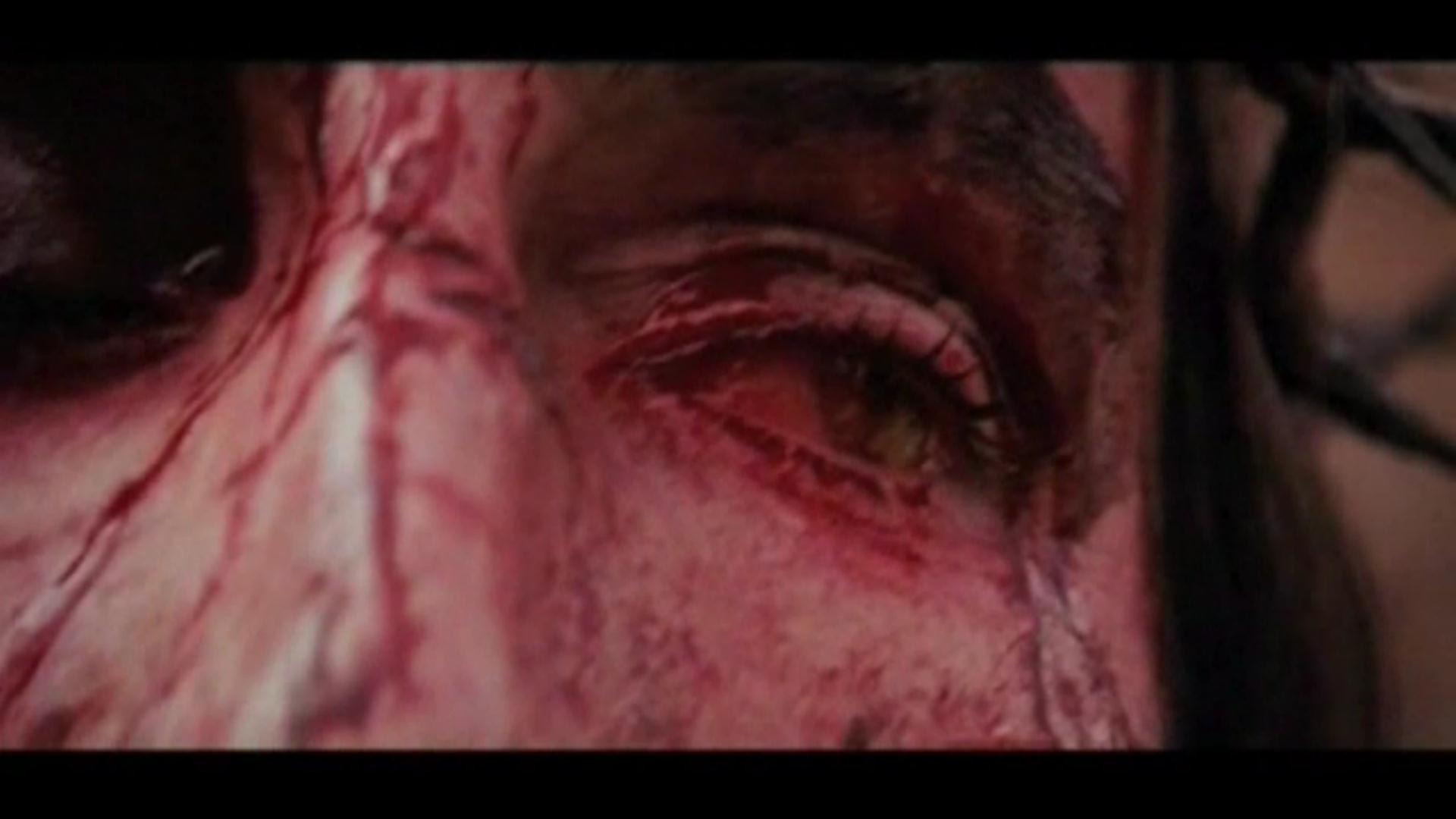 fÊiq iajdñ orefjda l=refiaa nfrka m<uqfjks jr ìu jefgk fial
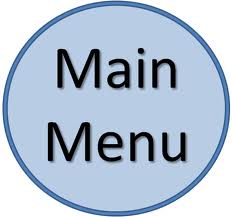 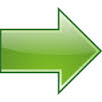 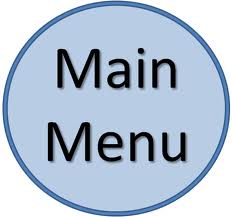 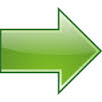 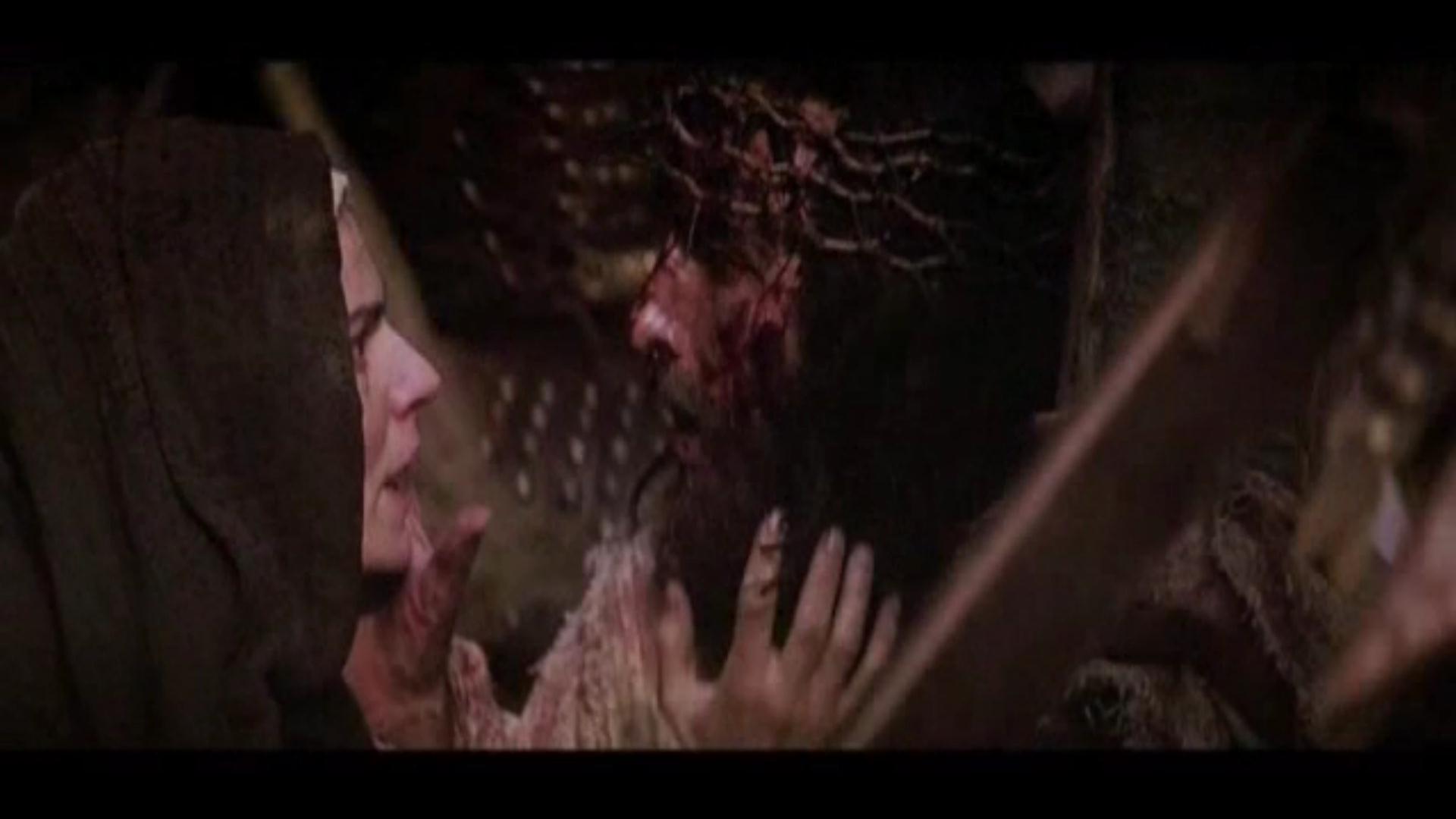 fÊiq iajdñ orejkag Wkajykafiaf.a msßisÿ uEKsfhda iïuqL jk fial
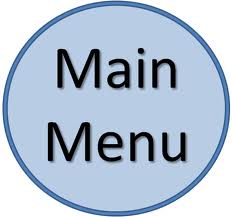 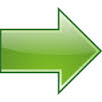 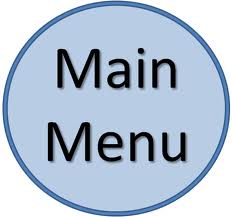 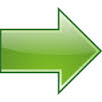 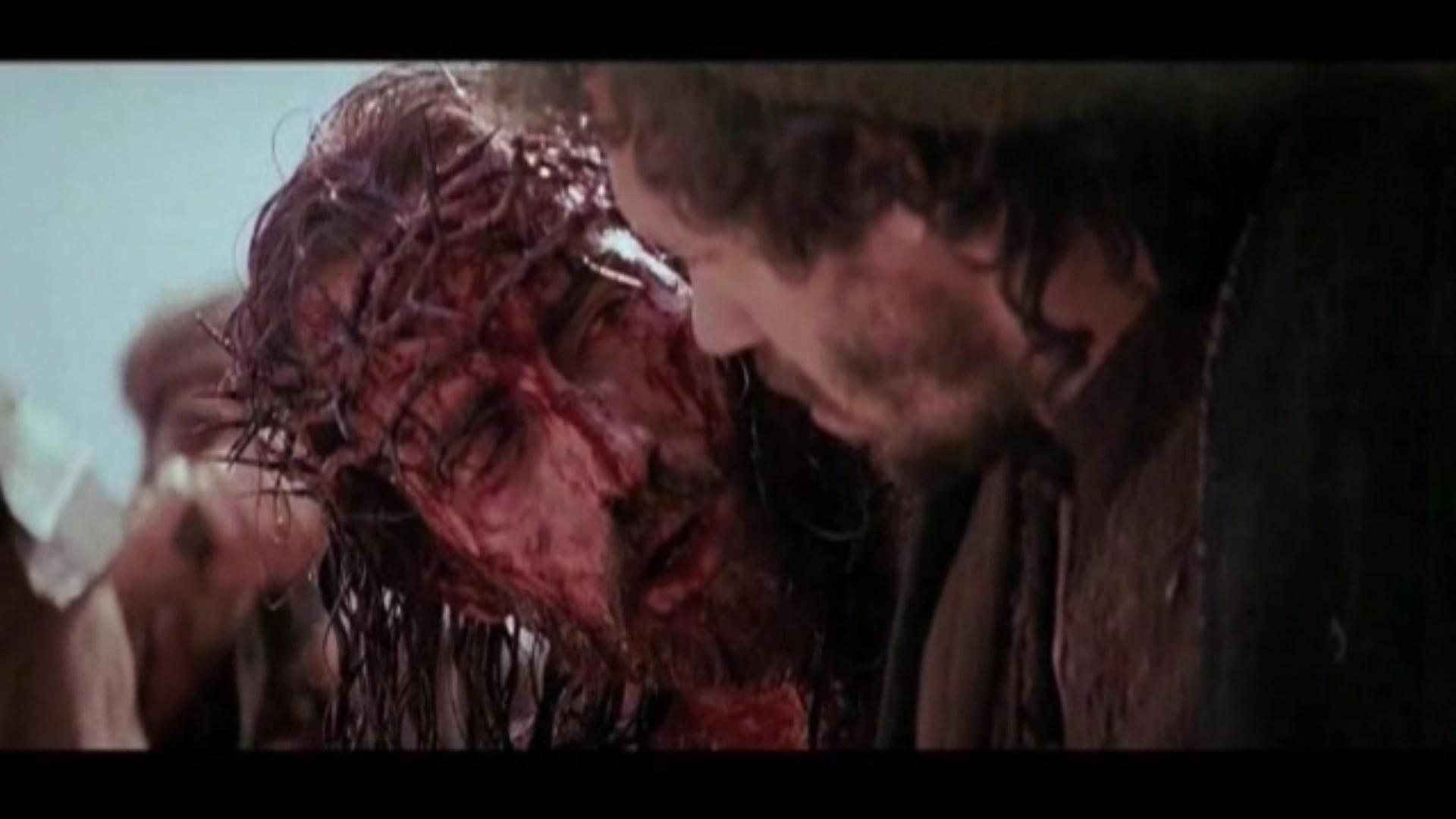 l=reih f.khk msKsi isfudka isßfkajqia fÊiqiajdñorejkag Woõfjhs
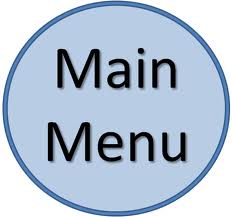 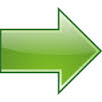 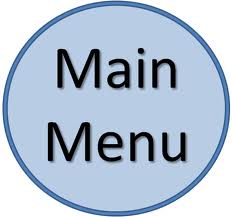 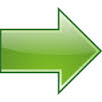 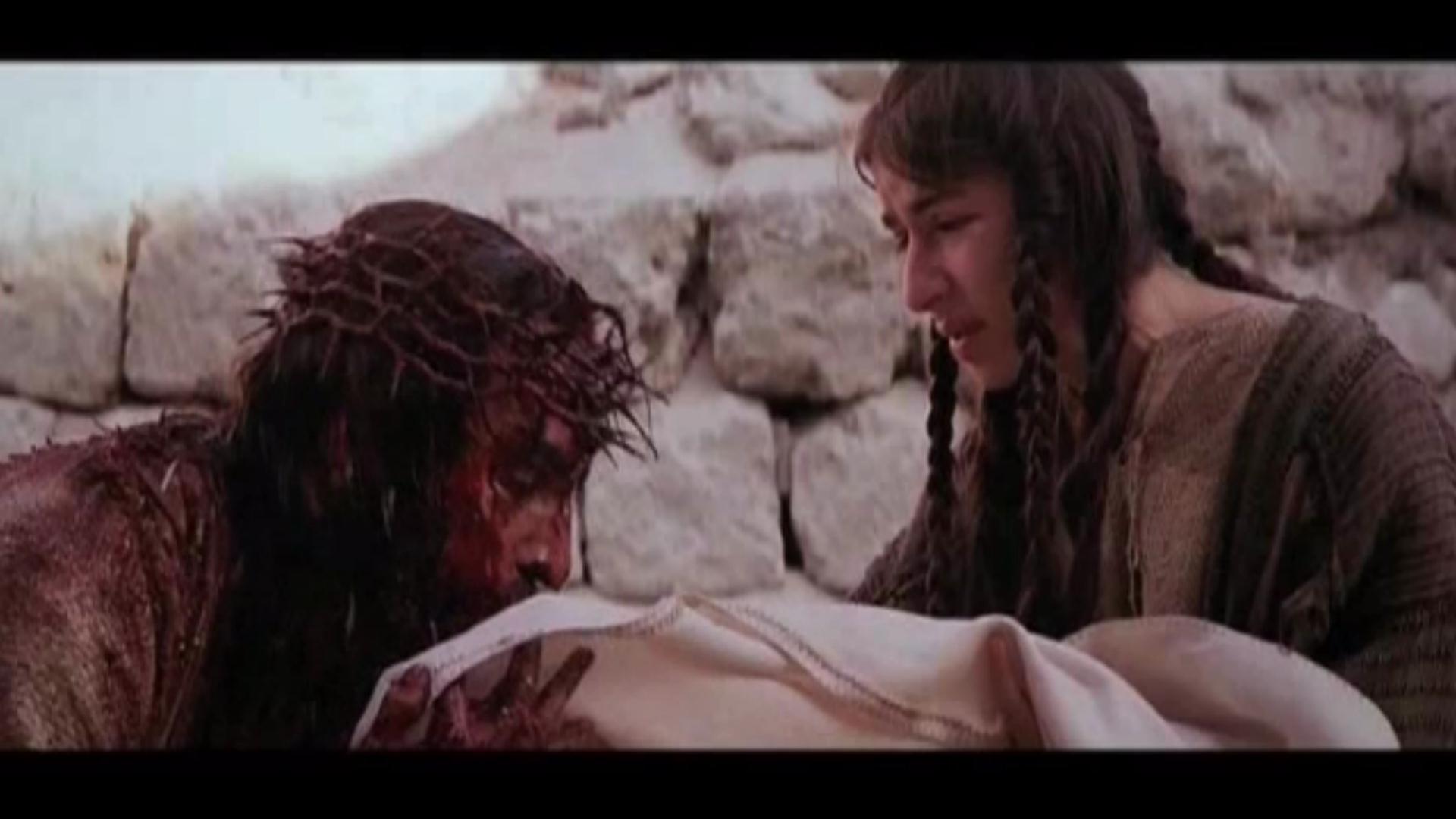 fjfrdaksld kï Nla;sjka; ia;%S fÊiq iajdñorejkaf.a Y%S uqyqK uKav,h msiouhs
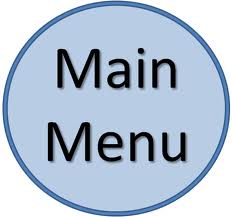 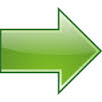 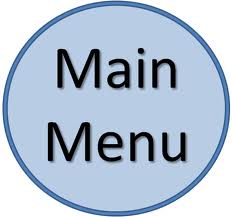 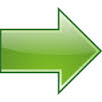 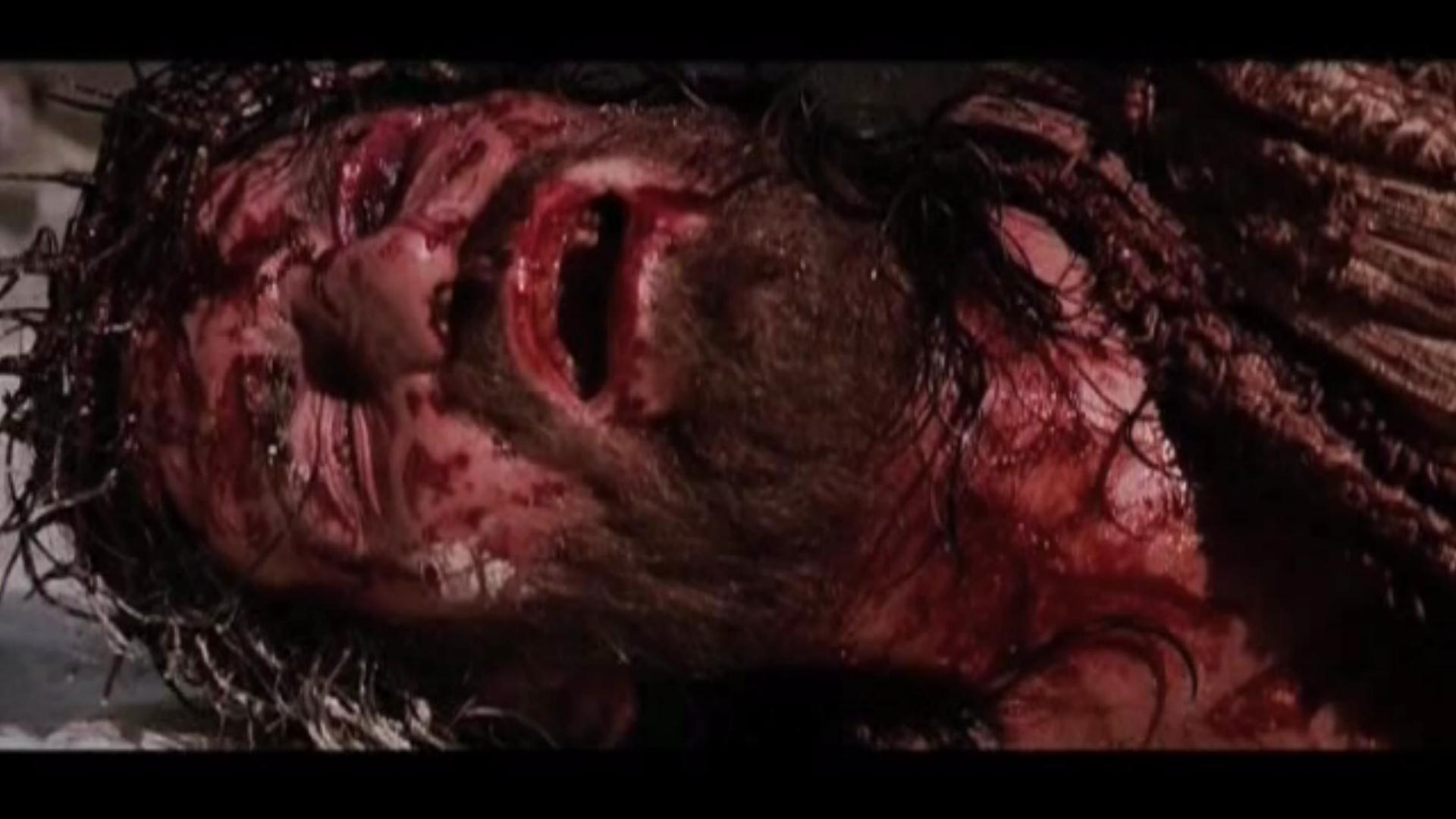 fÊiq iajdñorefjda l=refia nfrka fofjks jr ìu jefgkfial
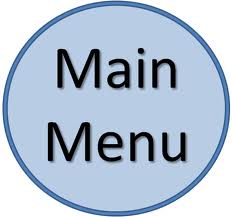 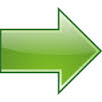 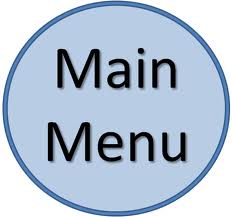 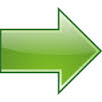 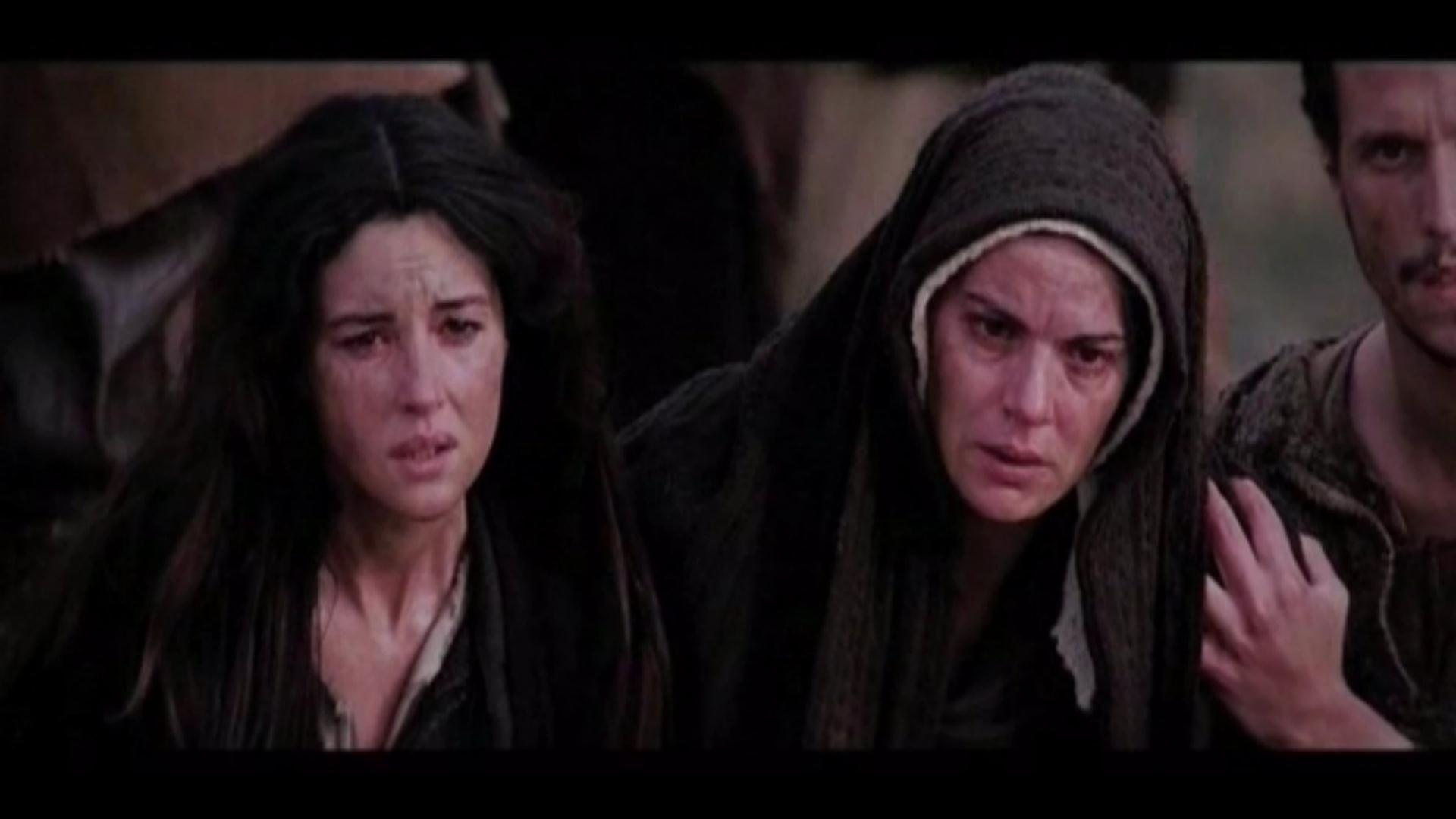 fÊiq iajdñorefjda fcrei,fï ia;%Ska ikid jodrkfial
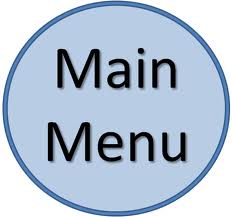 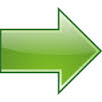 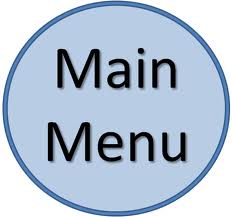 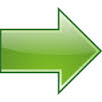 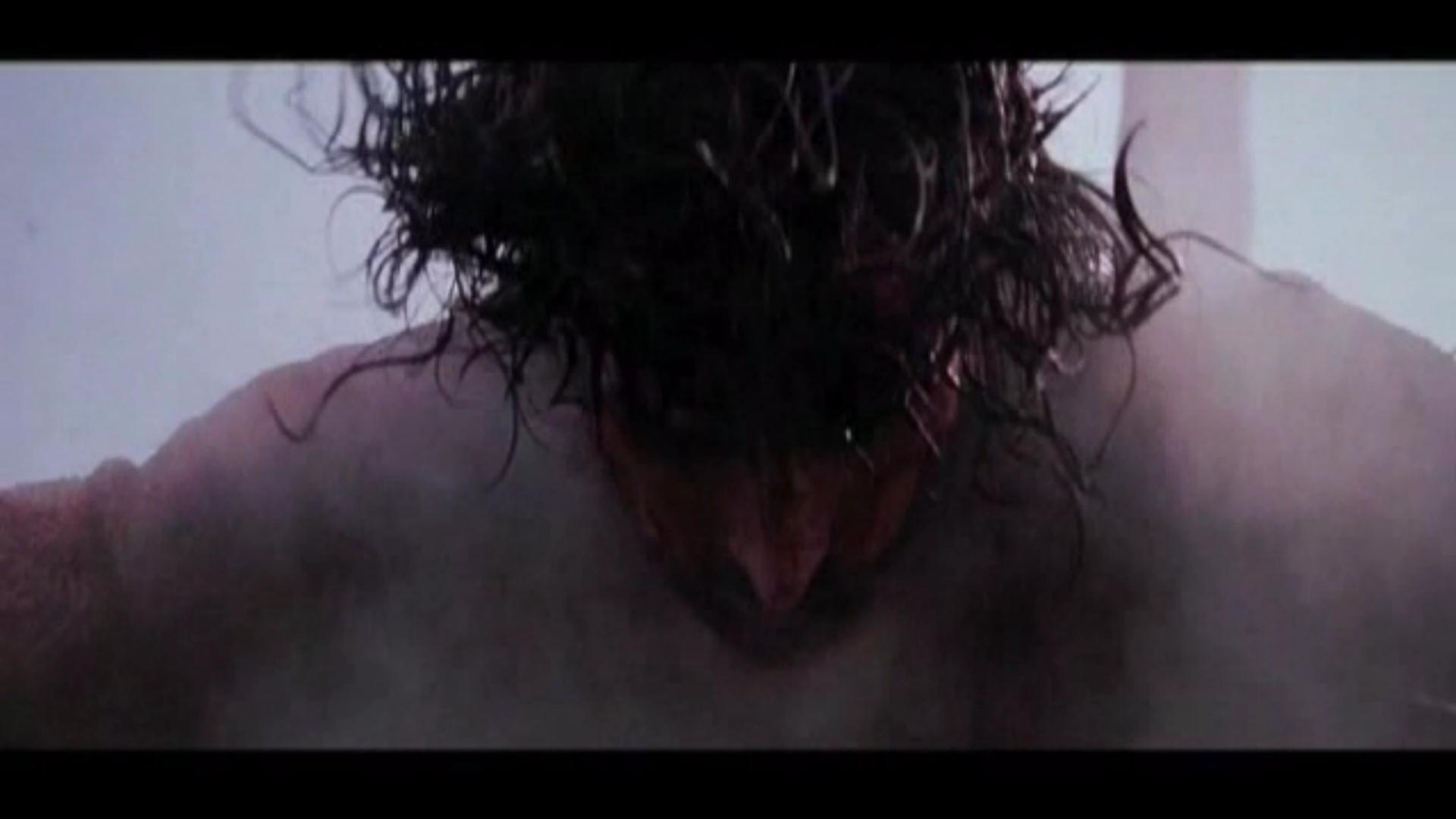 fmaiq iajdñorefjd l=refia nfrka ;=kafjks jr ìu jefgk fial
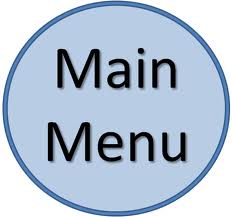 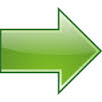 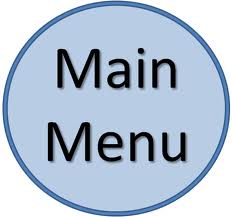 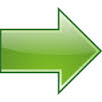 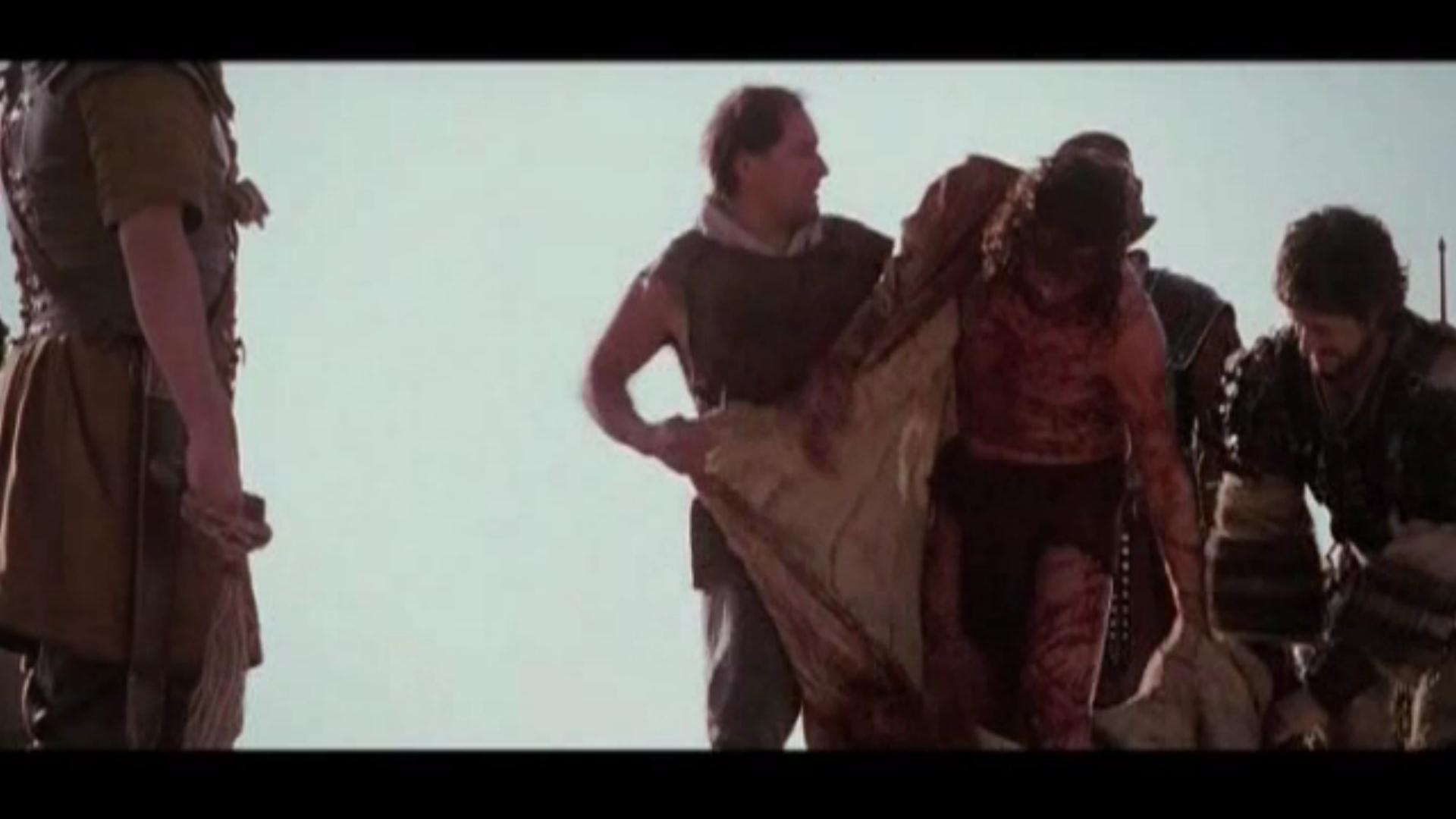 cqofhda fÊiq iajdñorejkaf.a jia;% lvd ou;s
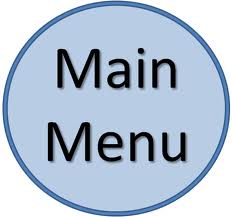 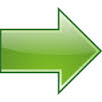 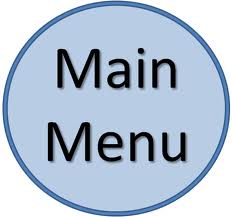 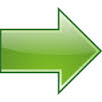 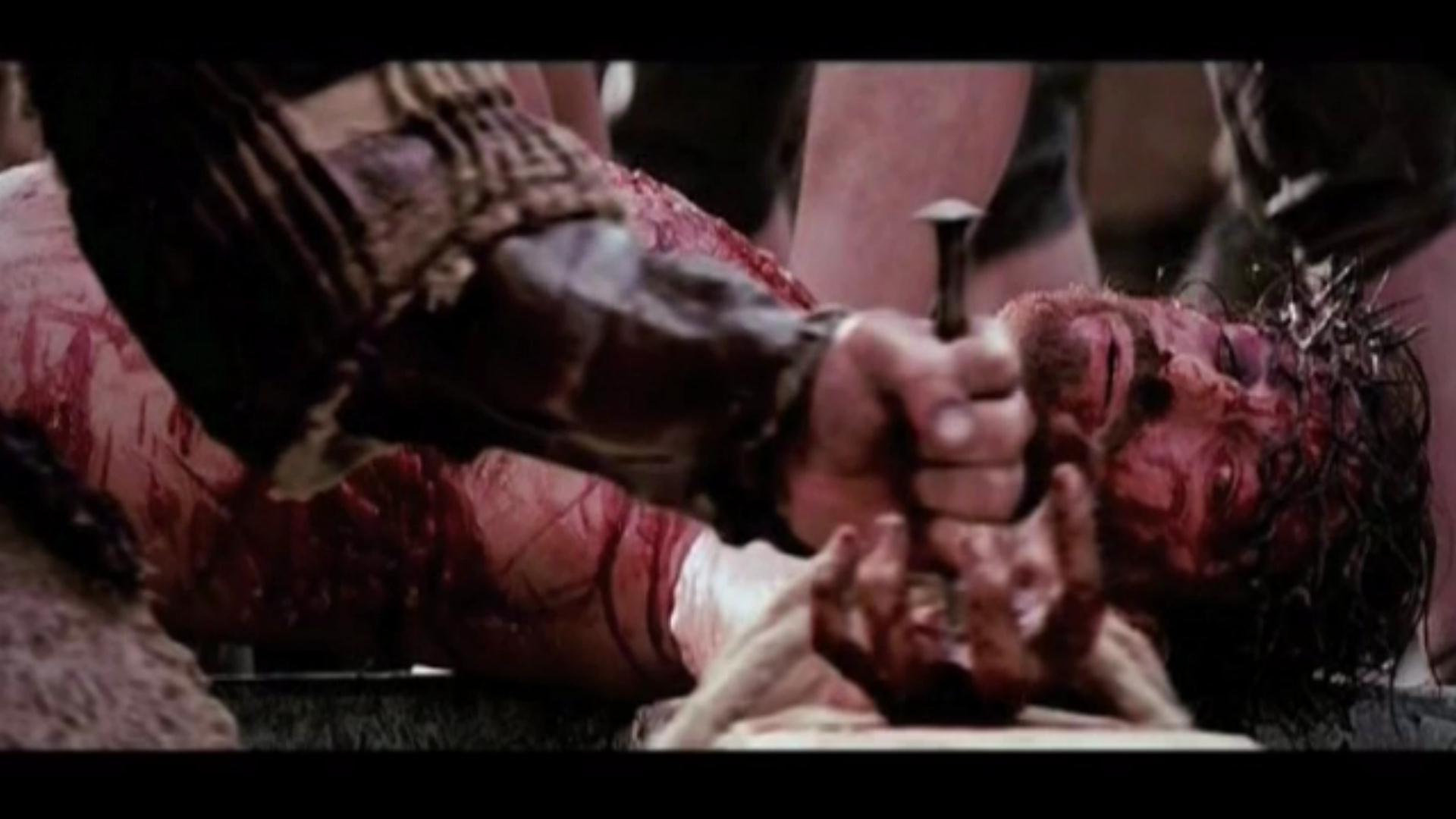 fÊiq iajdñorefjda l=reifha weK .ikq ,nk fial
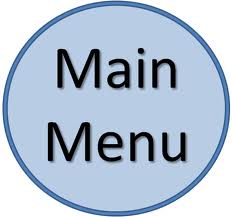 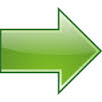 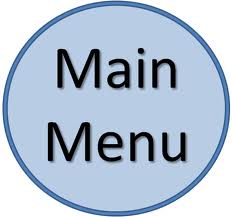 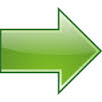 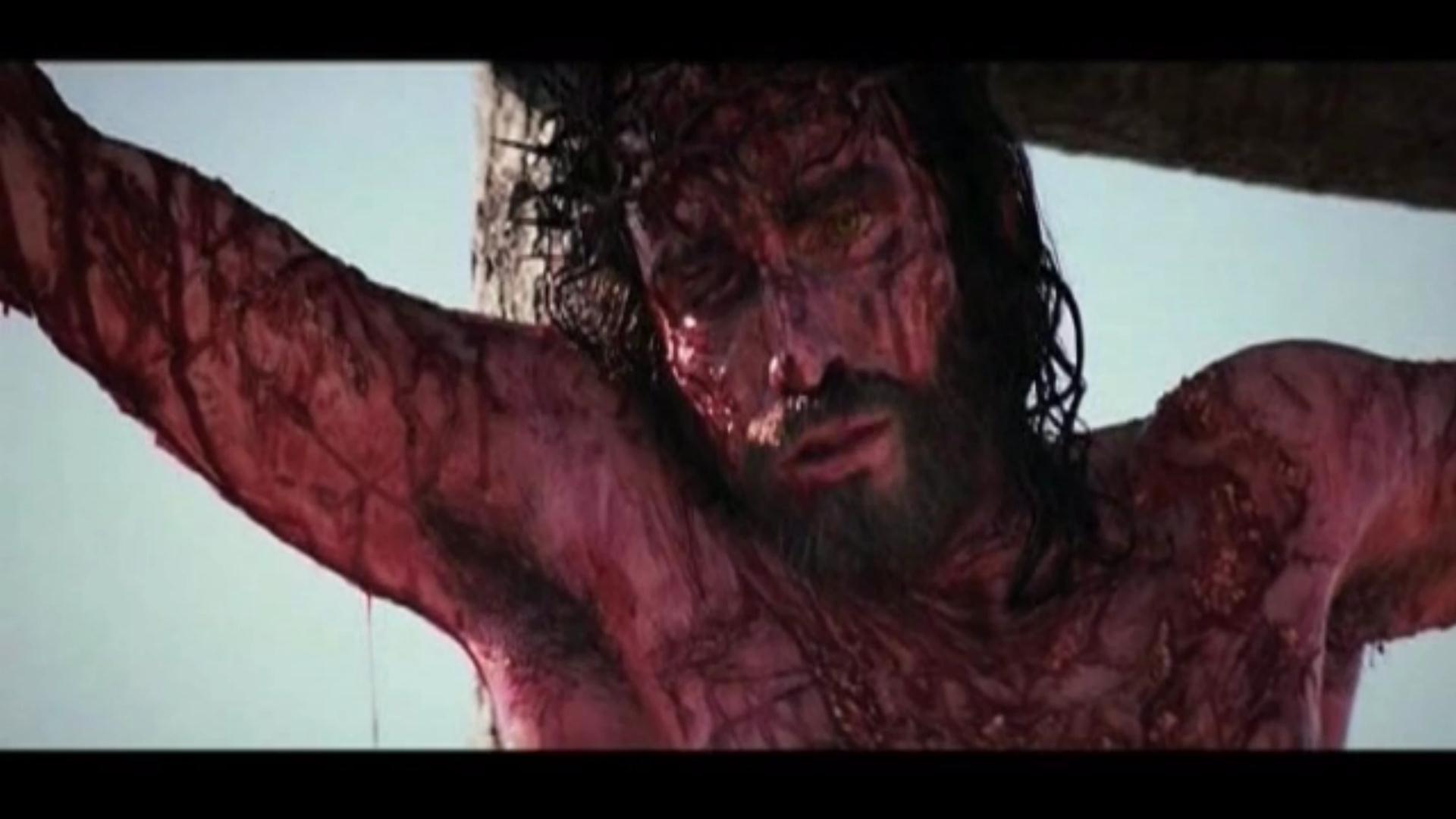 fÊiq iajdñorefjda l=reifhys Wl=;afjkfial
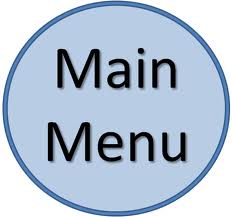 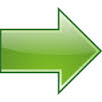 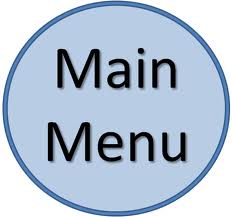 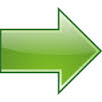 12 fjks ia:dkh
fÊiq iajdñorefjda l=reifhys Wl=;afjkfial
13 fjks ia:dkh
fÊiq iajdñorefjda l=reifhka ndk,ÿj ;ukajykafiaf.a msßisÿ uEKshkaf.a Wl=f,ys mqkjkq ,nkfial
14 fjks ia:dkh
fÊiq iajdñorefjda .,af,fkys ;ekam;a lsrkq ,nkfial
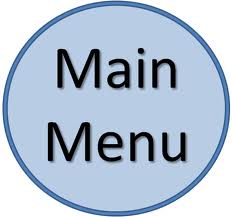 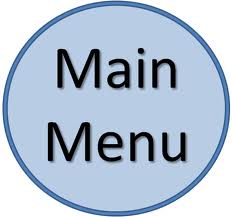